Allgemeines Trapez
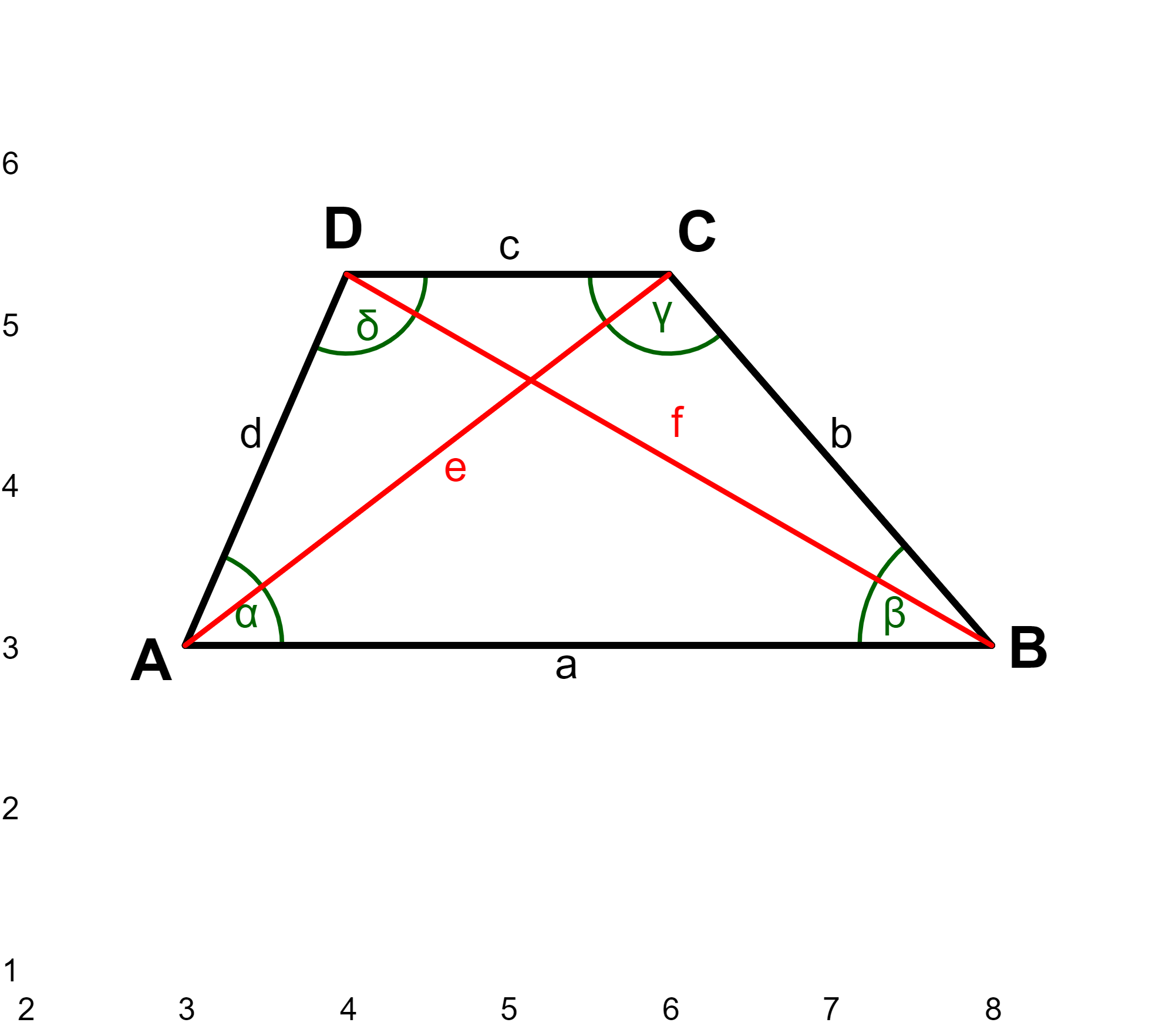